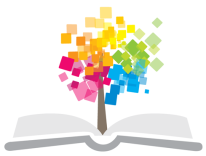 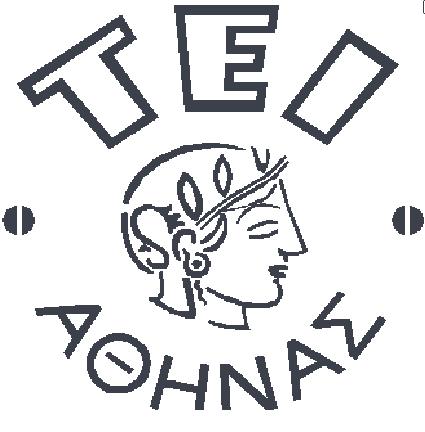 Ανοικτά Ακαδημαϊκά Μαθήματα στο ΤΕΙ Αθήνας
Αιμοδοσία (E)
Ενότητα 11: Έκλουση αντισωμάτων από RBCs
Αναστάσιος Κριεμπάρδης
Τμήμα Ιατρικών εργαστηρίων
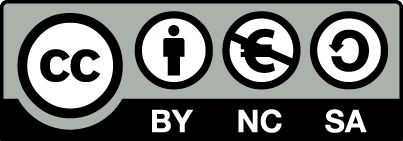 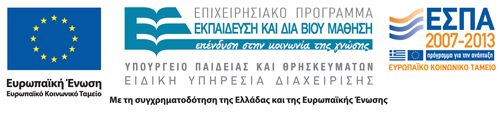 Έκλουση - Γενικά
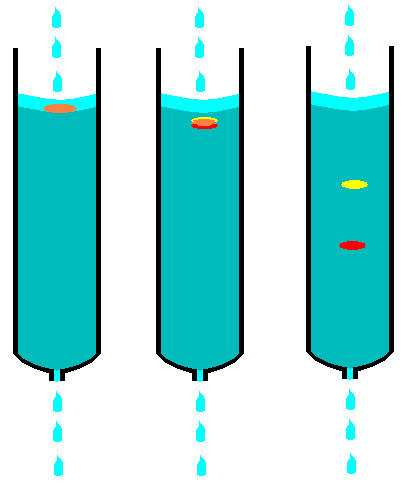 “Chromatography column”, από Klaas1978 διαθέσιμο ως κοινό κτήμα
1
Έκλουση ερυθρών αιμοσφαιρίων
Απόσπαση αντισωμάτων από τα ερυθροκύτταρα.
Αυτοαντισώματα ή αλλοαντισώματα.
Αναγνώριση μειγμάτων αντισωμάτων.
Πολλαπλές μεταγγίσεις.
Μεταμόσχευση.
2
Βιολογικό δείγμα
Θετικά ερυθροκύτταρα στην άμεση Coombs.
Πλένονται έξι φορές με 0,9% NaCl.
Προσοχή γιατί πρέπει να κρατηθεί το υπερκείμενο 0,9% NaCl της τελευταίας πλύσης.
3
Αντιδραστήρια
Disodium EDTA (10% w/v): Na2EDTA, 10g σε 100 mL ddH2O.
Glycine-HCl (0.1 M, pH 1.5): 0.75 g glycine διαλύεται σε 100 mL 0.9% NaClρυθμίζεται το pH στο 1.5 με 12 N HCl.
TRIS-NaCl (1 M): Tris (hydroxymethyl) aminomethane (TRIS) or TRIZMA BASE, 12.1 g, 5.25g NaCl, διαλύονται σε 100 mL ddH2O.
Το υπερκείμενο της τελευταίας πλύσης (0,9% NaCl).
4
Διαδικασία 1/3
Σε σωληνάριο τοποθετούνται 20 σταγόνες  0.1 M glycine-HCl buffer.
Προστίθεται 5 σταγόνες 10% EDTA.
Αυτό είναι τα διάλυμα έκλουσης.
Σε ένα σωληνάριο προστίθεται 10 σταγόνες ερυθρών αιμοσφαιρίων (πλυμένα).
Στο πλυμένα ερυθροκύτταρα προστίθεται 20 σταγόνες διαλύματος έκλουσης.
Επώαση αυστηρά 2 λεπτά σε θερμοκρασία δωματίου (>2min καταστρέφει τα RBCs).
5
Διαδικασία 2/3
Προστίθεται 1 σταγόνα TRIS-NaCl, ανακίνηση και αμέσως φυγοκέντρηση για 1 λεπτό σε 1.500 στροφές.
Μεταφορά του υπερκειμένου (έκλουμα) σε καθαρό σωληνάριο και ρύθμιση του pH στο 7.0 - 7.4 με 1 M TRIS-NaCl.
Φυγοκέντρηση για 2-3 λεπτό σε 1.500 στροφές.
Το τελευταίο βήμα είναι κρίσιμο για να αφαιρεθεί τυχόν ίζημα ερυθρών αιμοσφαιρίων.
6
Διαδικασία 3/3
Μεταφέρεται το έκλουμα σε νέο σωληνάριο.
Σύγκριση του εκλούματος με το τελευταίο σωληνάριο των πλύσεων.
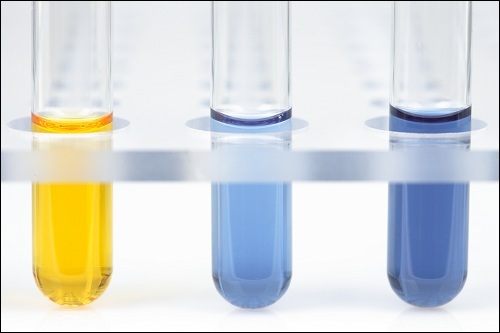 hemobioscience.com
7
Τέλος Ενότητας
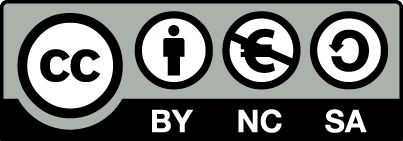 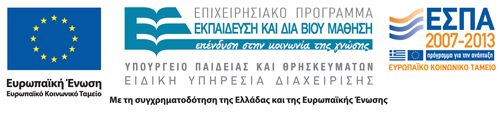 Σημειώματα
Σημείωμα Αναφοράς
Copyright Τεχνολογικό Εκπαιδευτικό Ίδρυμα Αθήνας, Αναστάσιος Κριεμπάρδης 2014. Αναστάσιος Κριεμπάρδης. «Αιμοδοσία (E). Ενότητα 11: Έκλουση αντισωμάτων από RBCs». Έκδοση: 1.0. Αθήνα 2014. Διαθέσιμο από τη δικτυακή διεύθυνση: ocp.teiath.gr.
Σημείωμα Αδειοδότησης
Το παρόν υλικό διατίθεται με τους όρους της άδειας χρήσης Creative Commons Αναφορά, Μη Εμπορική Χρήση Παρόμοια Διανομή 4.0 [1] ή μεταγενέστερη, Διεθνής Έκδοση.   Εξαιρούνται τα αυτοτελή έργα τρίτων π.χ. φωτογραφίες, διαγράμματα κ.λ.π., τα οποία εμπεριέχονται σε αυτό. Οι όροι χρήσης των έργων τρίτων επεξηγούνται στη διαφάνεια  «Επεξήγηση όρων χρήσης έργων τρίτων». 
Τα έργα για τα οποία έχει ζητηθεί άδεια  αναφέρονται στο «Σημείωμα  Χρήσης Έργων Τρίτων».
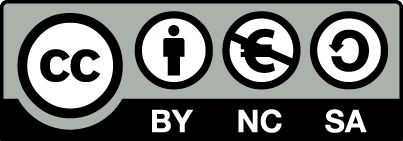 [1] http://creativecommons.org/licenses/by-nc-sa/4.0/ 
Ως Μη Εμπορική ορίζεται η χρήση:
που δεν περιλαμβάνει άμεσο ή έμμεσο οικονομικό όφελος από την χρήση του έργου, για το διανομέα του έργου και αδειοδόχο
που δεν περιλαμβάνει οικονομική συναλλαγή ως προϋπόθεση για τη χρήση ή πρόσβαση στο έργο
που δεν προσπορίζει στο διανομέα του έργου και αδειοδόχο έμμεσο οικονομικό όφελος (π.χ. διαφημίσεις) από την προβολή του έργου σε διαδικτυακό τόπο
Ο δικαιούχος μπορεί να παρέχει στον αδειοδόχο ξεχωριστή άδεια να χρησιμοποιεί το έργο για εμπορική χρήση, εφόσον αυτό του ζητηθεί.
Επεξήγηση όρων χρήσης έργων τρίτων
Δεν επιτρέπεται η επαναχρησιμοποίηση του έργου, παρά μόνο εάν ζητηθεί εκ νέου άδεια από το δημιουργό.
©
διαθέσιμο με άδεια CC-BY
Επιτρέπεται η επαναχρησιμοποίηση του έργου και η δημιουργία παραγώγων αυτού με απλή αναφορά του δημιουργού.
διαθέσιμο με άδεια CC-BY-SA
Επιτρέπεται η επαναχρησιμοποίηση του έργου με αναφορά του δημιουργού, και διάθεση του έργου ή του παράγωγου αυτού με την ίδια άδεια.
διαθέσιμο με άδεια CC-BY-ND
Επιτρέπεται η επαναχρησιμοποίηση του έργου με αναφορά του δημιουργού. 
Δεν επιτρέπεται η δημιουργία παραγώγων του έργου.
διαθέσιμο με άδεια CC-BY-NC
Επιτρέπεται η επαναχρησιμοποίηση του έργου με αναφορά του δημιουργού. 
Δεν επιτρέπεται η εμπορική χρήση του έργου.
Επιτρέπεται η επαναχρησιμοποίηση του έργου με αναφορά του δημιουργού.
και διάθεση του έργου ή του παράγωγου αυτού με την ίδια άδεια
Δεν επιτρέπεται η εμπορική χρήση του έργου.
διαθέσιμο με άδεια CC-BY-NC-SA
διαθέσιμο με άδεια CC-BY-NC-ND
Επιτρέπεται η επαναχρησιμοποίηση του έργου με αναφορά του δημιουργού.
Δεν επιτρέπεται η εμπορική χρήση του έργου και η δημιουργία παραγώγων του.
διαθέσιμο με άδεια 
CC0 Public Domain
Επιτρέπεται η επαναχρησιμοποίηση του έργου, η δημιουργία παραγώγων αυτού και η εμπορική του χρήση, χωρίς αναφορά του δημιουργού.
Επιτρέπεται η επαναχρησιμοποίηση του έργου, η δημιουργία παραγώγων αυτού και η εμπορική του χρήση, χωρίς αναφορά του δημιουργού.
διαθέσιμο ως κοινό κτήμα
χωρίς σήμανση
Συνήθως δεν επιτρέπεται η επαναχρησιμοποίηση του έργου.
Διατήρηση Σημειωμάτων
Οποιαδήποτε αναπαραγωγή ή διασκευή του υλικού θα πρέπει να συμπεριλαμβάνει:
το Σημείωμα Αναφοράς
το Σημείωμα Αδειοδότησης
τη δήλωση Διατήρησης Σημειωμάτων
το Σημείωμα Χρήσης Έργων Τρίτων (εφόσον υπάρχει)
μαζί με τους συνοδευόμενους υπερσυνδέσμους.
Χρηματοδότηση
Το παρόν εκπαιδευτικό υλικό έχει αναπτυχθεί στo πλαίσιo του εκπαιδευτικού έργου του διδάσκοντα.
Το έργο «Ανοικτά Ακαδημαϊκά Μαθήματα στο ΤΕΙ Αθηνών» έχει χρηματοδοτήσει μόνο την αναδιαμόρφωση του εκπαιδευτικού υλικού. 
Το έργο υλοποιείται στο πλαίσιο του Επιχειρησιακού Προγράμματος «Εκπαίδευση και Δια Βίου Μάθηση» και συγχρηματοδοτείται από την Ευρωπαϊκή Ένωση (Ευρωπαϊκό Κοινωνικό Ταμείο) και από εθνικούς πόρους.
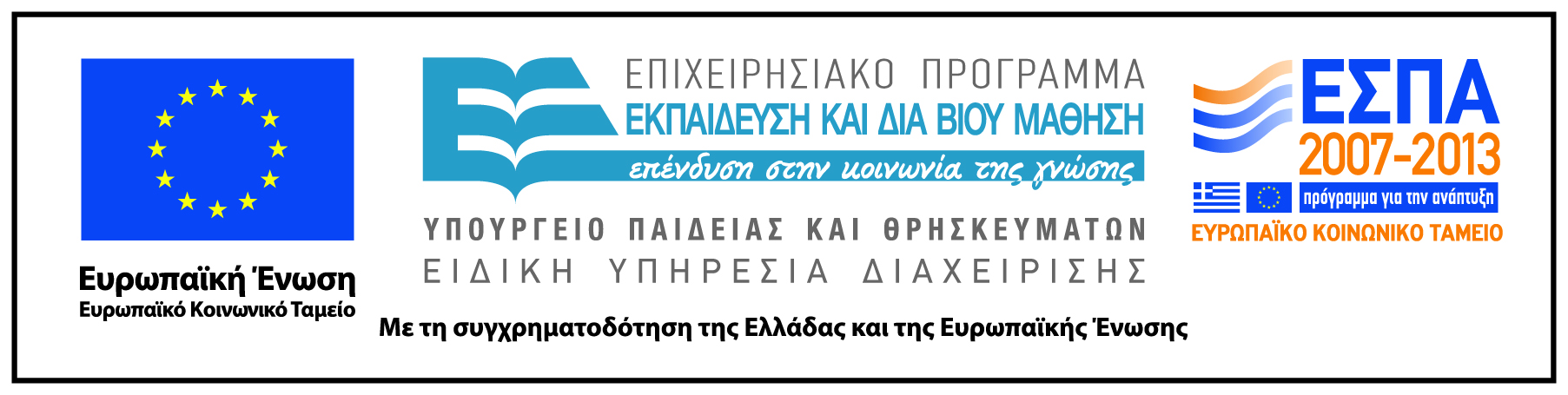